弧度法
確認テスト②
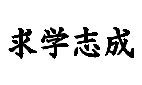 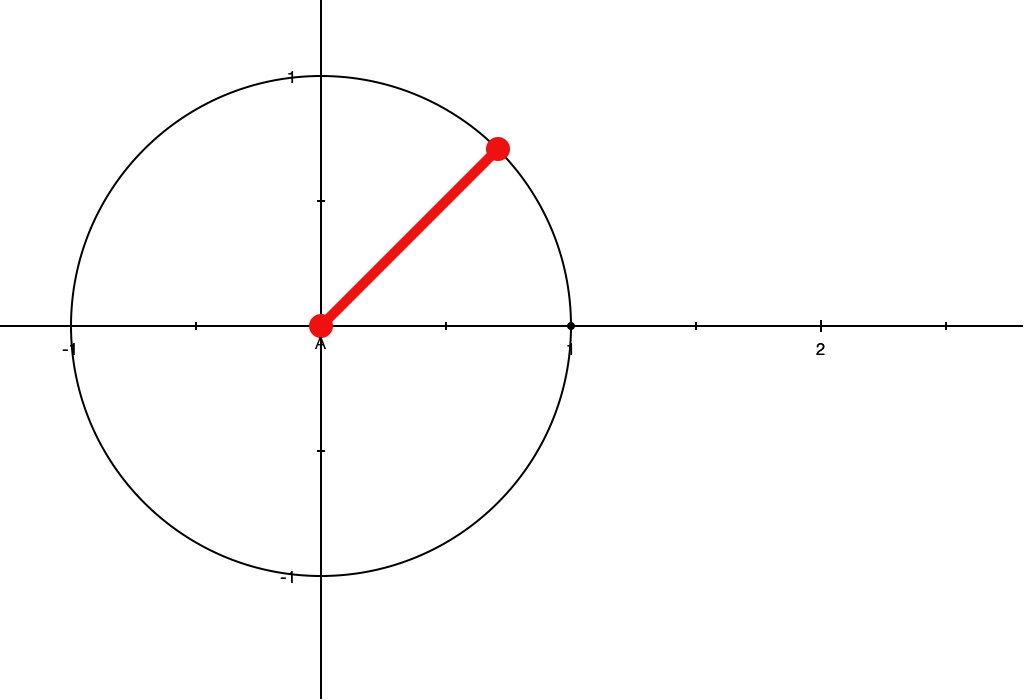 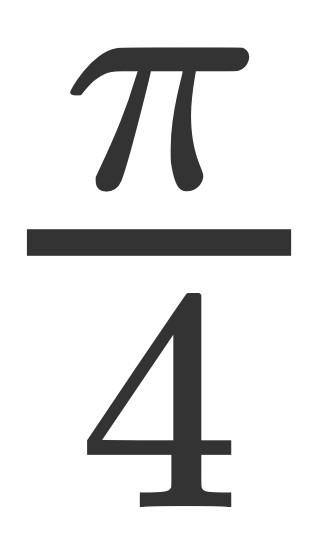 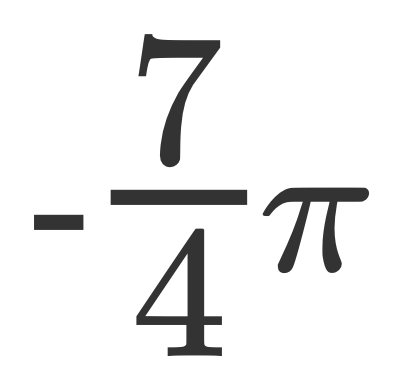 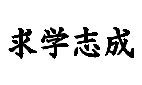 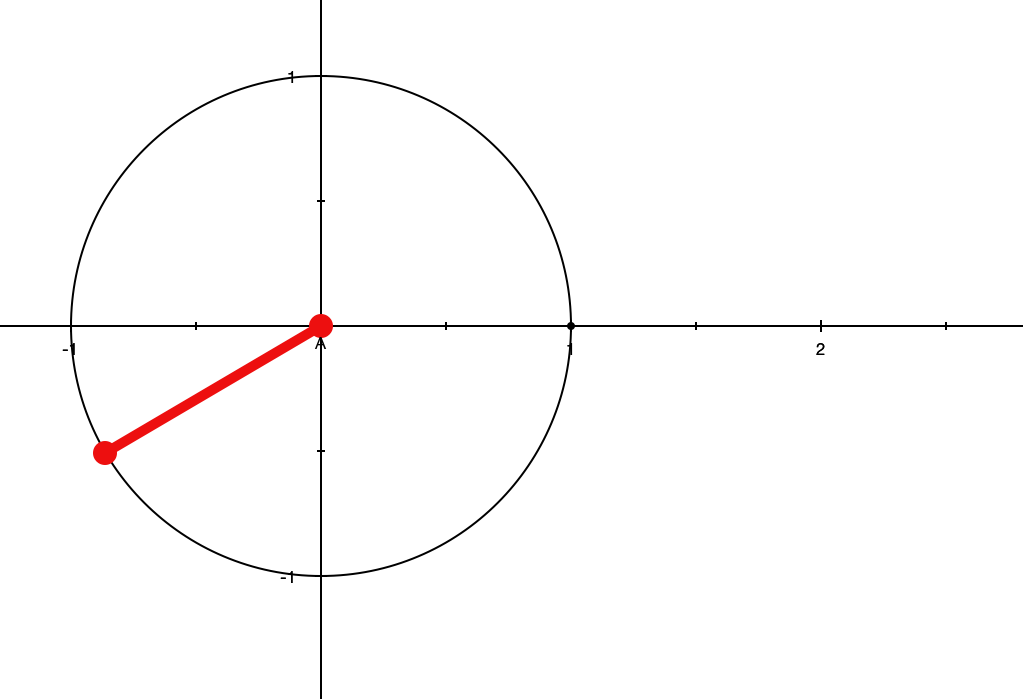 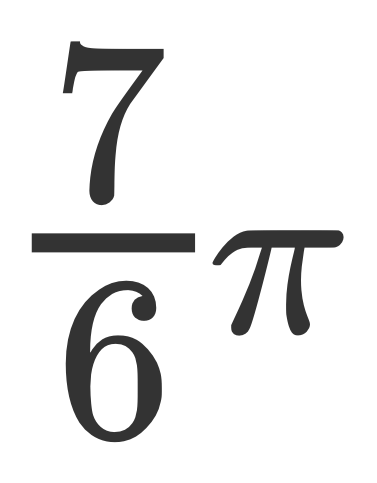 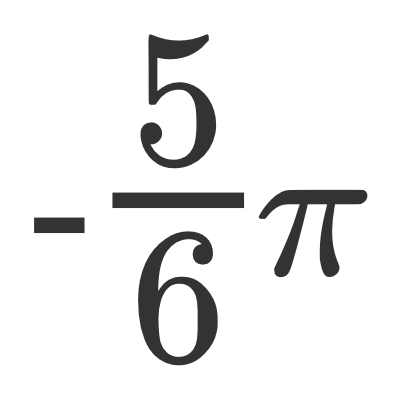 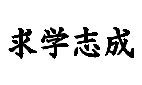 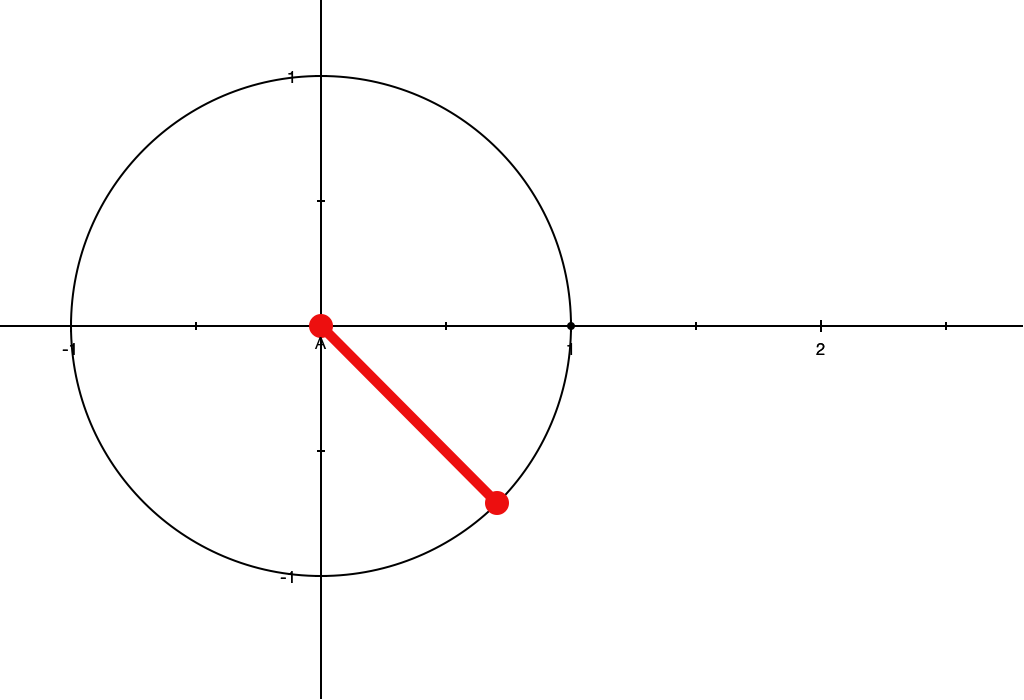 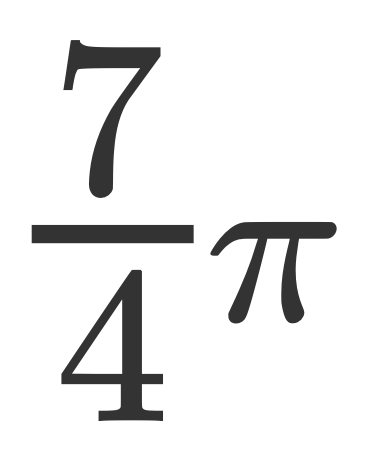 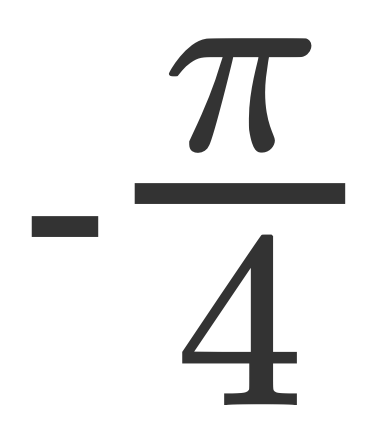 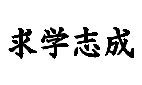 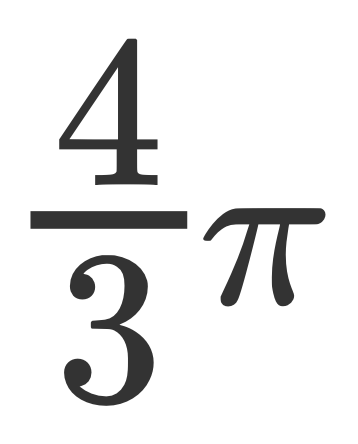 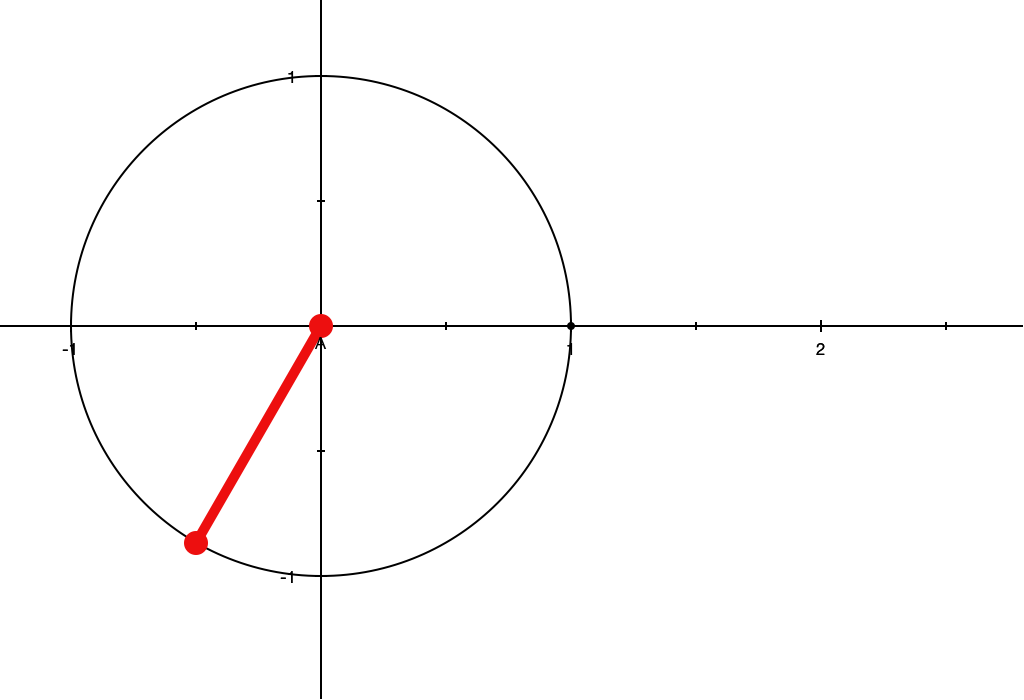 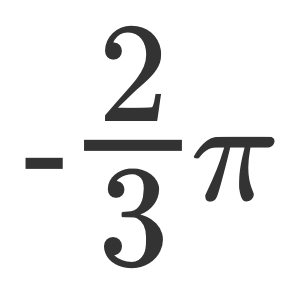 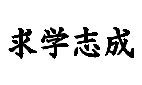 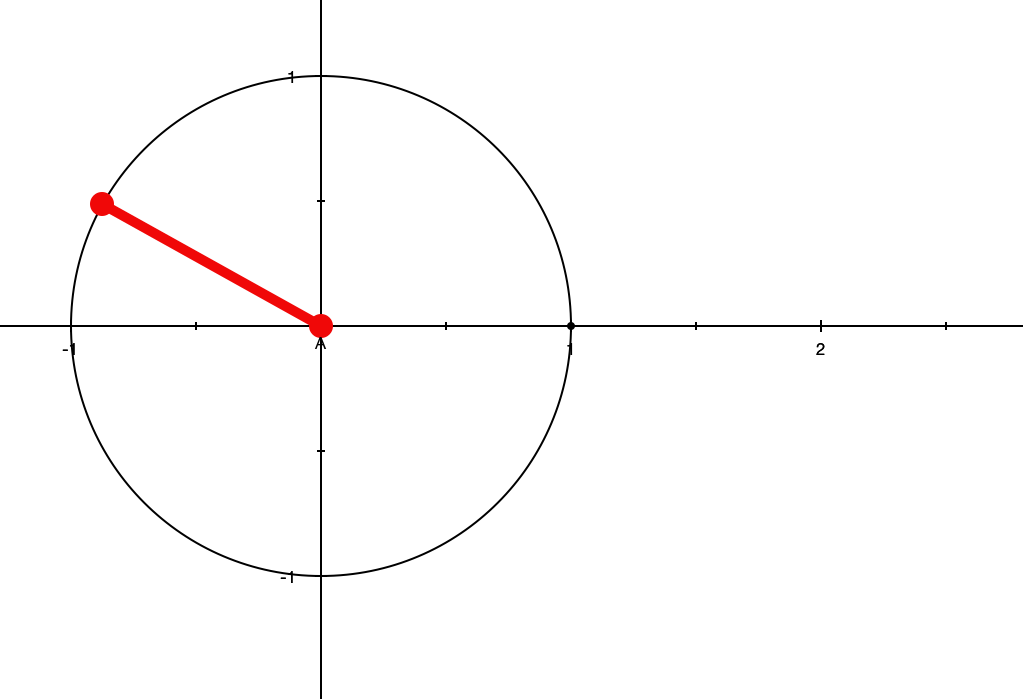 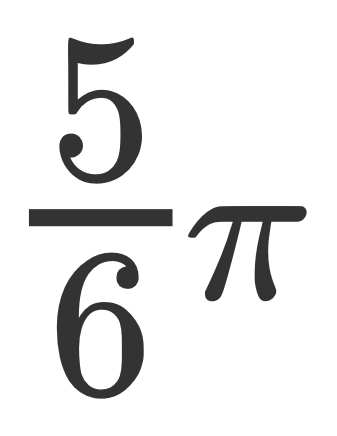 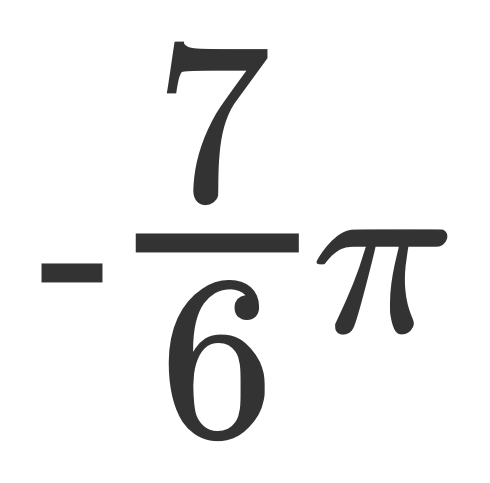 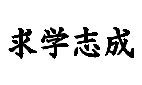 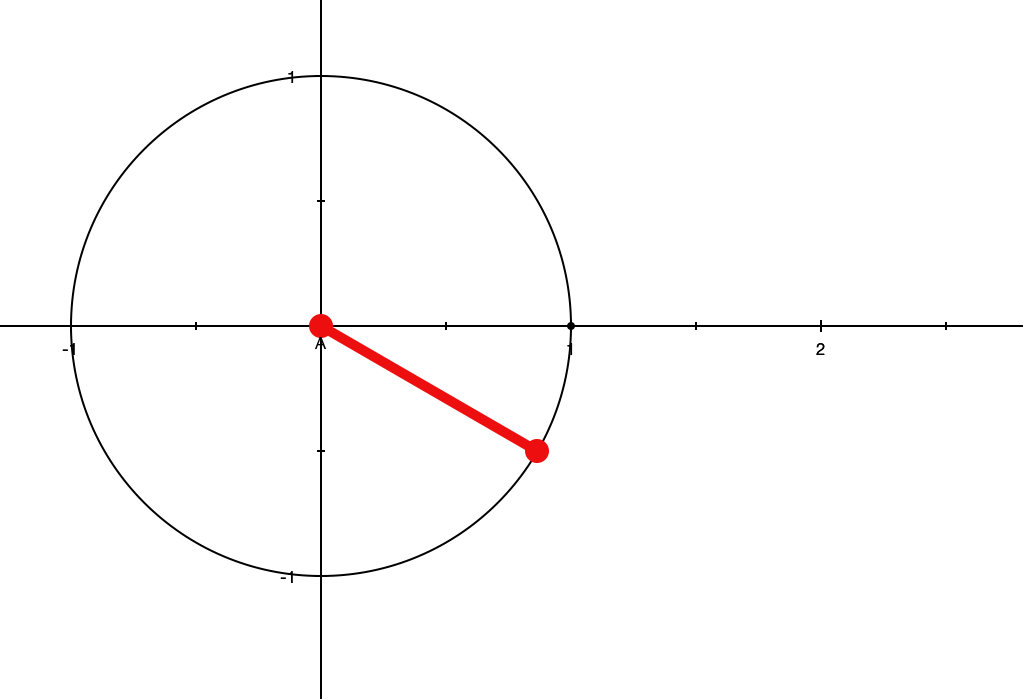 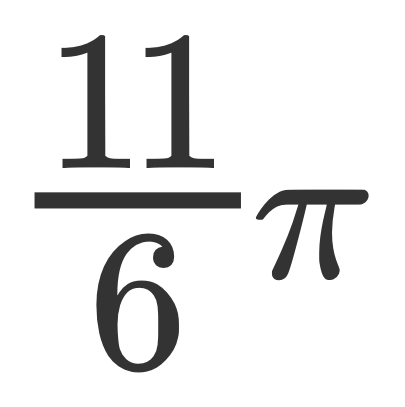 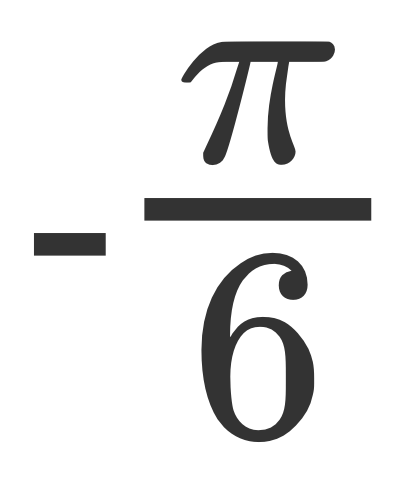 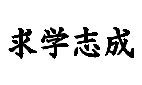 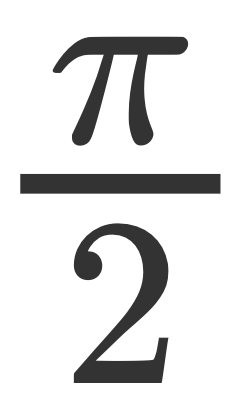 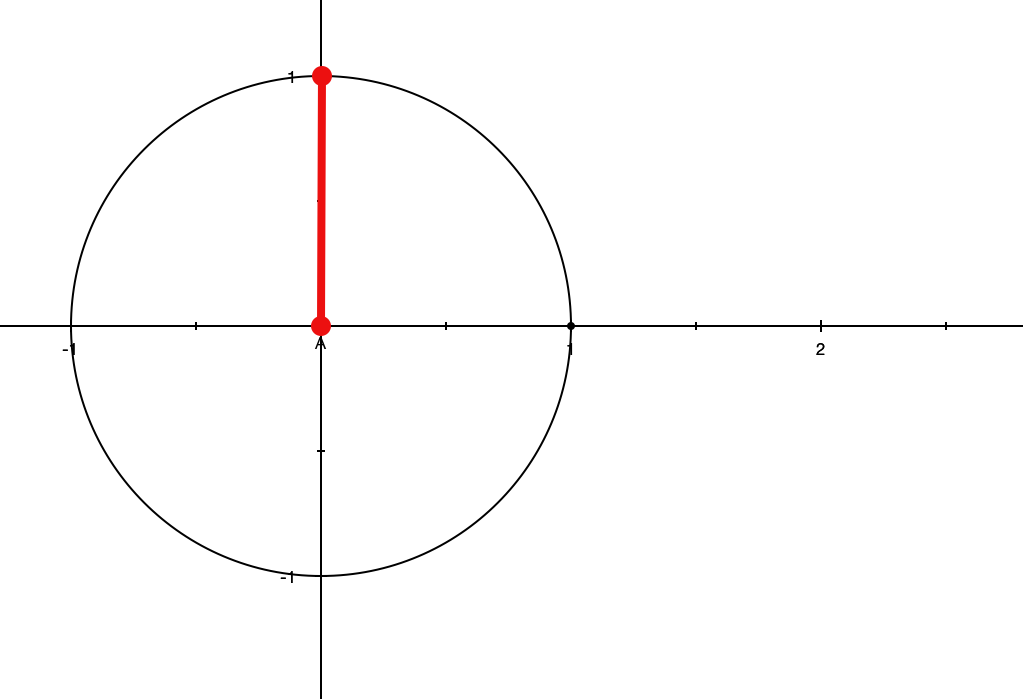 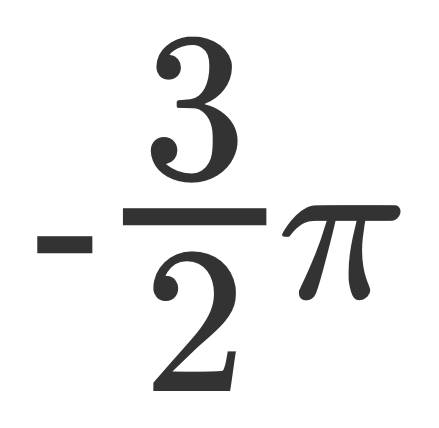 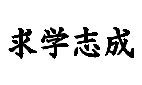 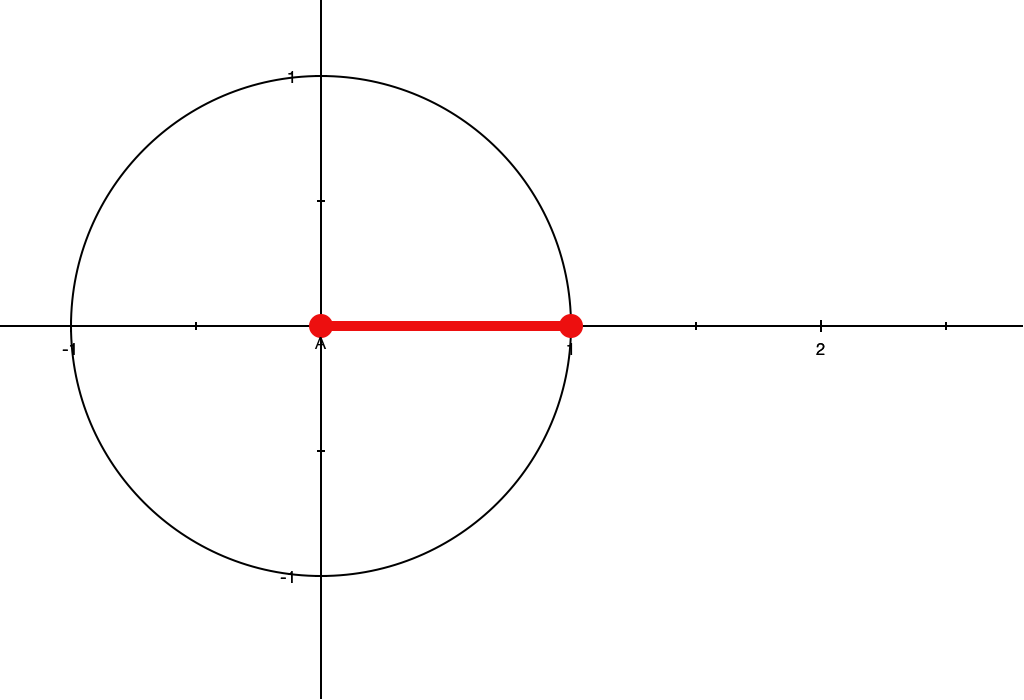 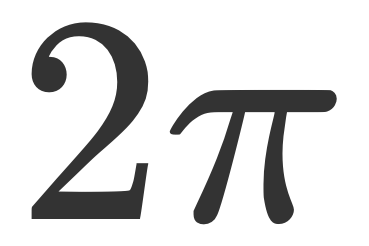 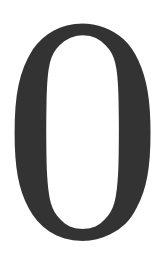 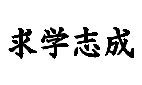 わからない所は学校で
先生に質問しよう
わからないままにしないこと
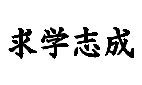